Математика в «рамках»
Учитель математики
 I квалификационной категории
Махиянова Эльвира Ильдусовна
Математические фигуры в нашей жизни всегда и везде!
ПРЯМОУГОЛЬНИК:
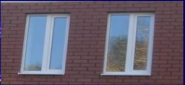 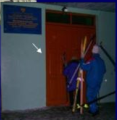 ОКНА В НАШЕМ ДОМЕ
ДВЕРЬ В НАШУ ШКОЛУ
ИНТЕРЬЕР В НАШЕЙ КВАРТИРЕ: мебель, телевизор,фото-рамки и многое другое.
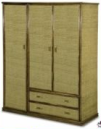 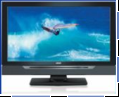 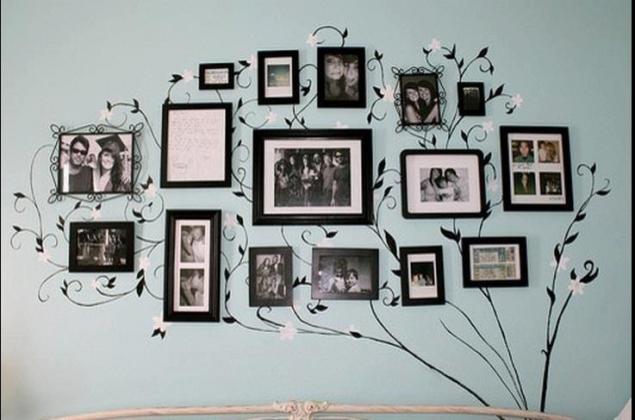 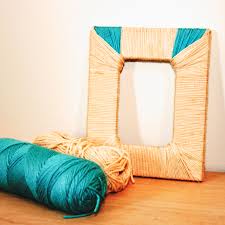 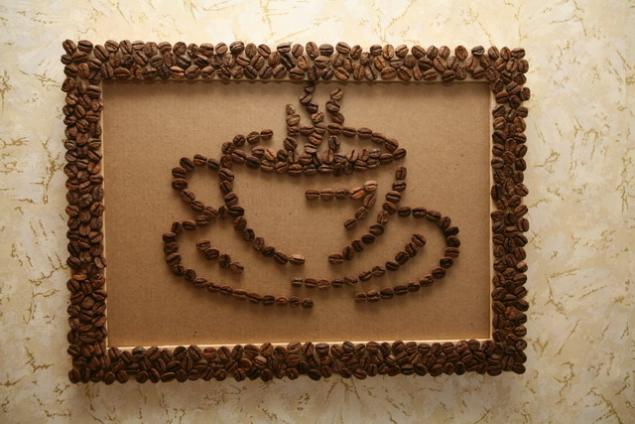 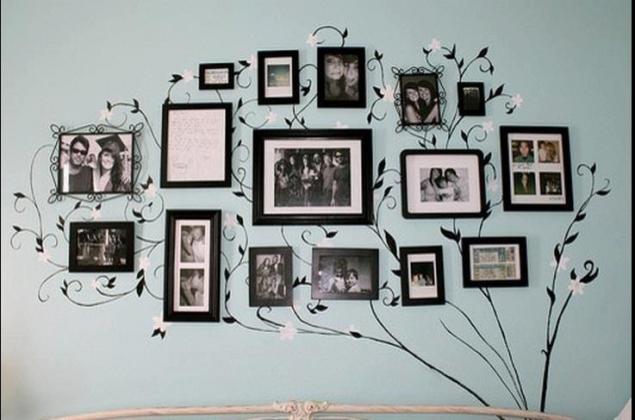 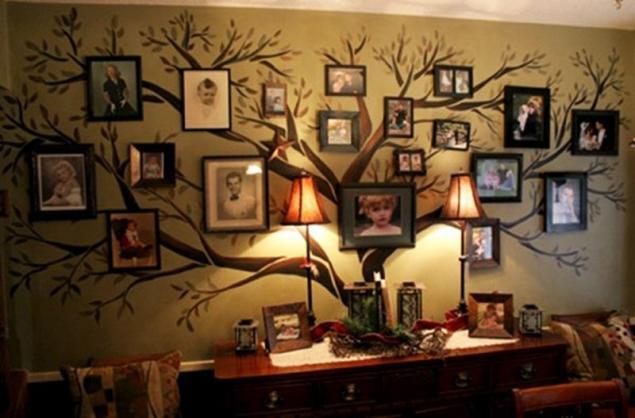 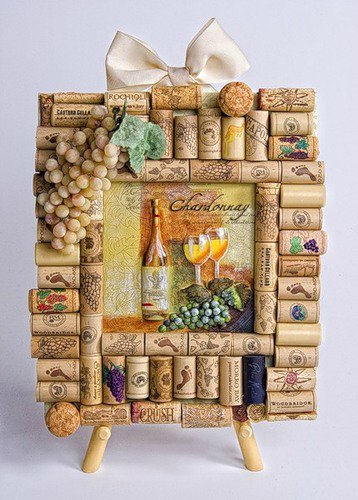 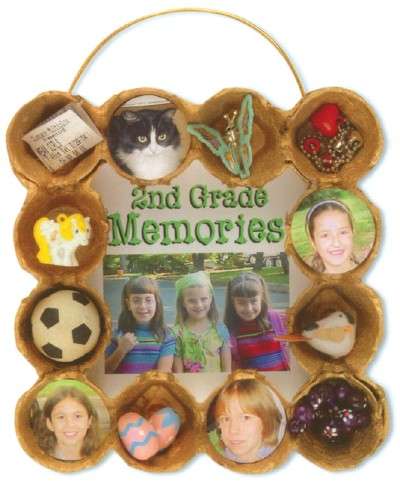 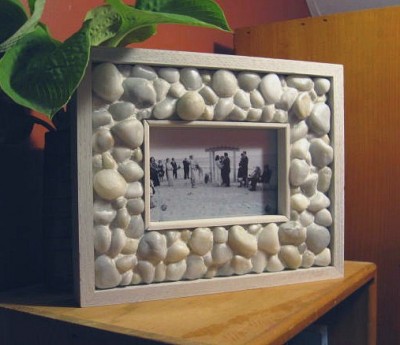 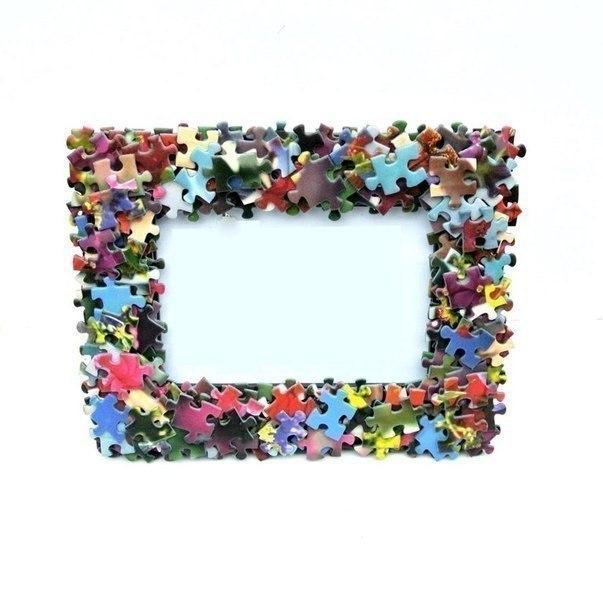 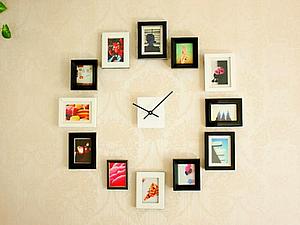 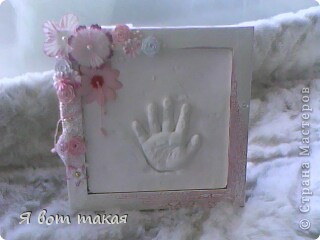 алгоритм оформления фото рамки:
❶ ОБОРУДОВАНИЕ:
чтоб быть аккуратнее, приготовьте место для работы;
строительный скотч
макароны любых форм;
клей  ПВА или горячий пистолет;   
фото-рамки пластиковые или деревянные;
краска - спрэй;
ОТЛИЧНОЕ НАСТРОЕНИЕ!!!
алгоритм оформления фото рамки:
❷ЭТАПЫ  РАБОТЫ:
1.На приготовленное место, положите  рамку.
2.Строительным скотчем заклейте стекло рамки.
3.Обмажте всю рамку клее.
4. Обсыпьте макаронами  фото-рамку или выложите рисунок.
5. Дайте 2-3 минутки высохнуть.
6. Нанести быстросохнущий спрэй - краску сверху макарон.			«ВУ – АЛЯ!» 
	ОФОРМЛЕНИЕ ФОТО-РАМКИ ЗАНЯЛО 5 МИНУТ! ☺
ИСТОРИЧЕСКИЙ ЭКСКУРС
ФОТО –как мы просто называем слово ФОТОГРАФИИ это  экскурс Дерево жизни –Древо Семьи, Первое свидание, Мечты, разочарование и Успех….
Мой пример:
		Рождение дочек , первый букет,  первый класс…
И даже уверена, что и Вас есть о чем рассказать
БЛАГОДАРЮ